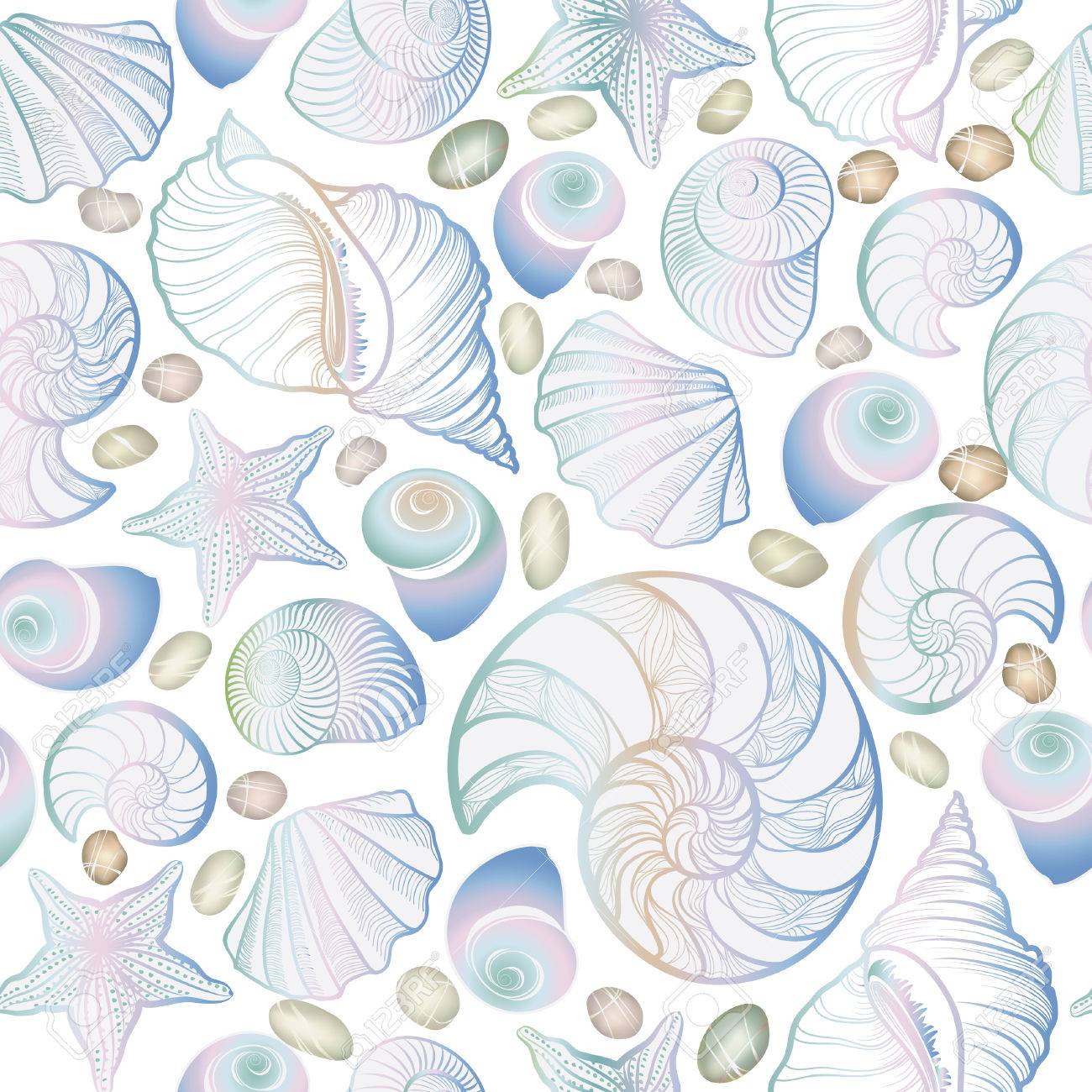 Pour un bon climat de classe
+1 POINT
Respecter mes camarades

Respecter la maîtresse et les adultes de l’école

Respecter mon matériel et celui des autres

Faire de mon mieux, travailler dans le calme

Être courageux , altruiste et de bonne volonté
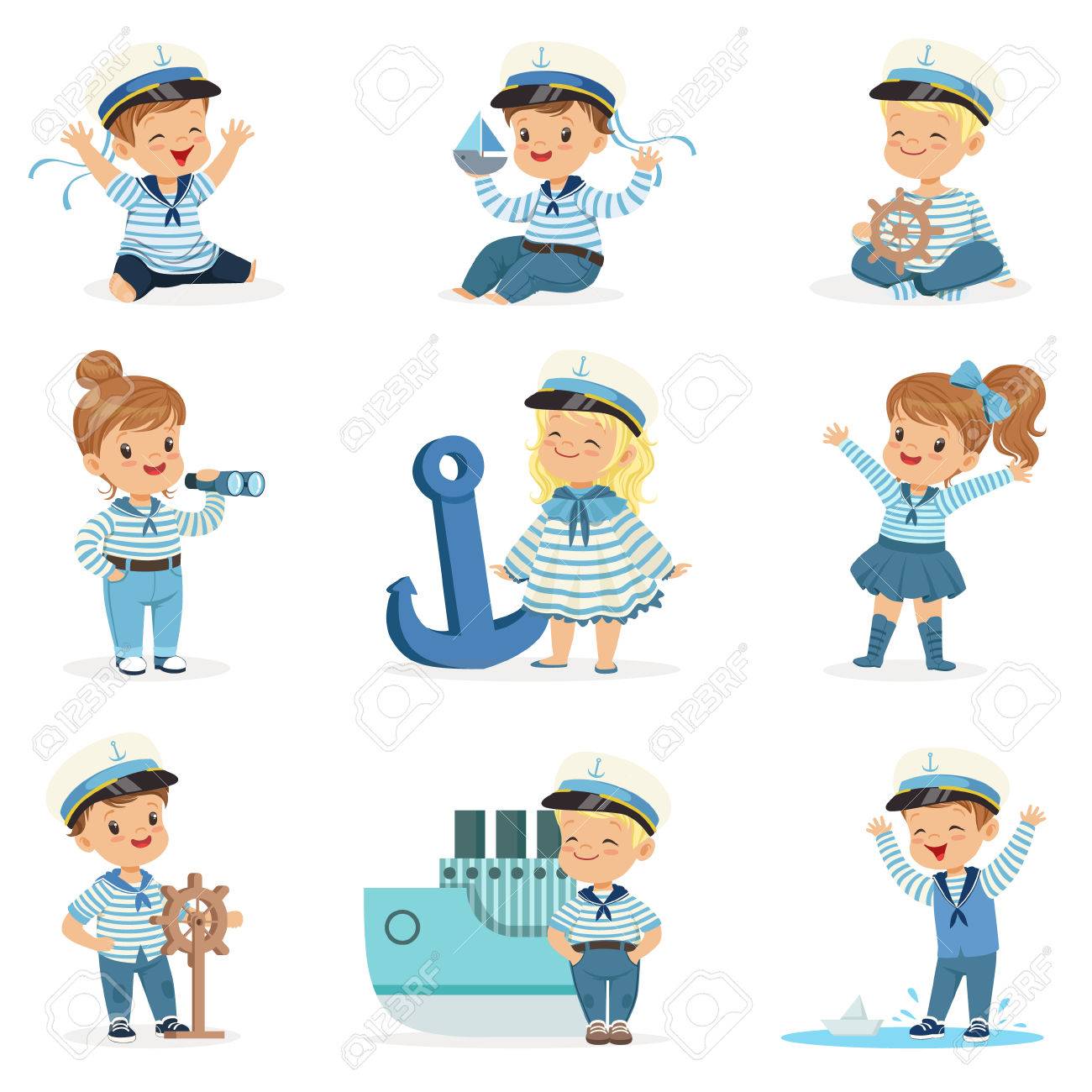 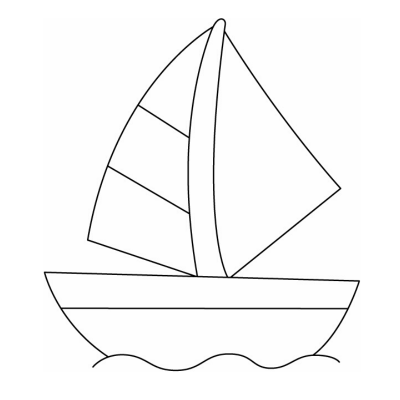 Ambre
Andréas
Satine
L’Entre côte
Kélan
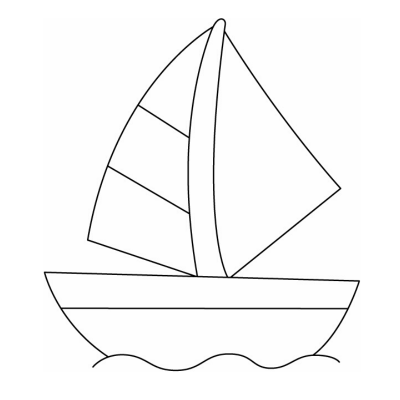 Cache à l’eau
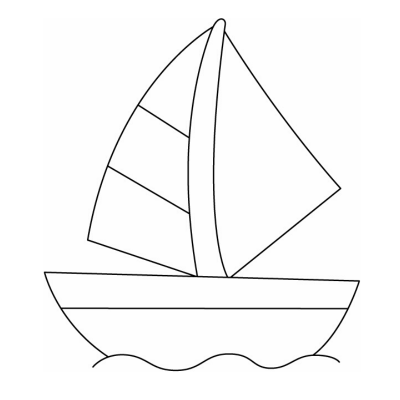 Ode mer
Equipage Entre côtes
Equipe des bleus
Equipage Cache à l’eau
Equipage Ode mer
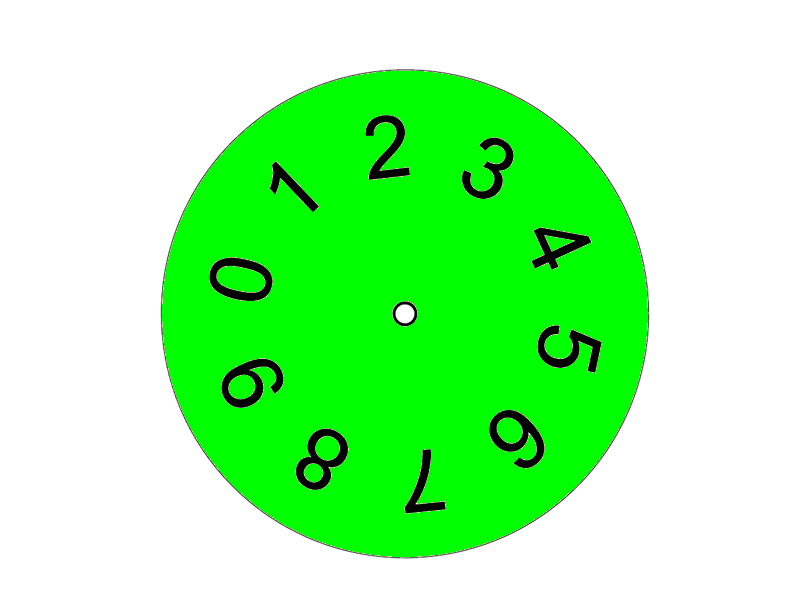 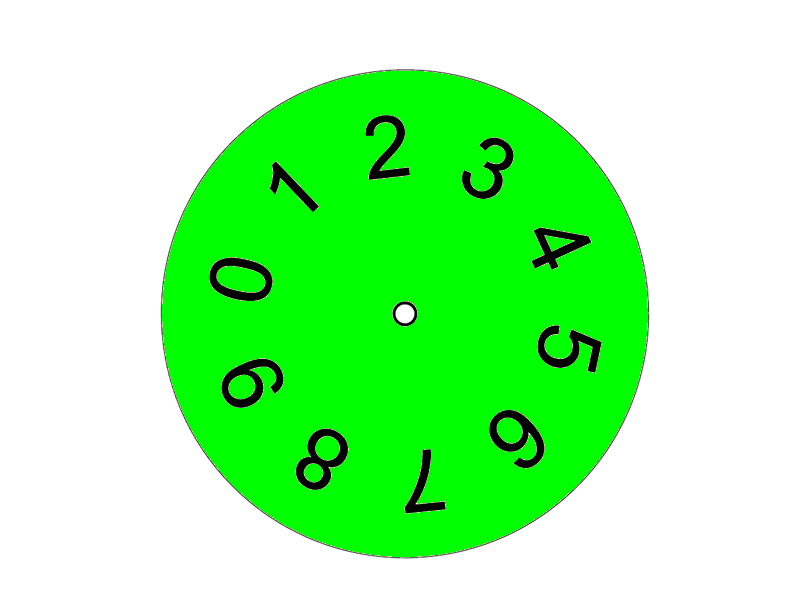 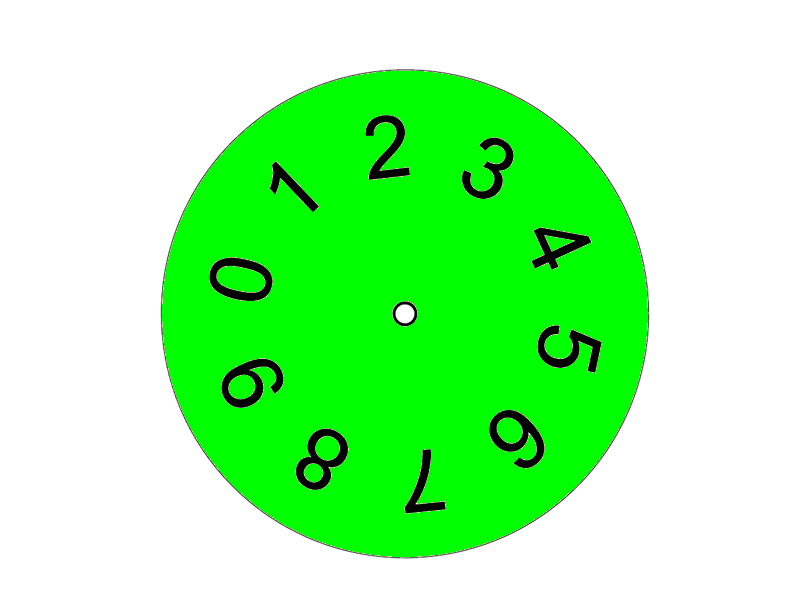 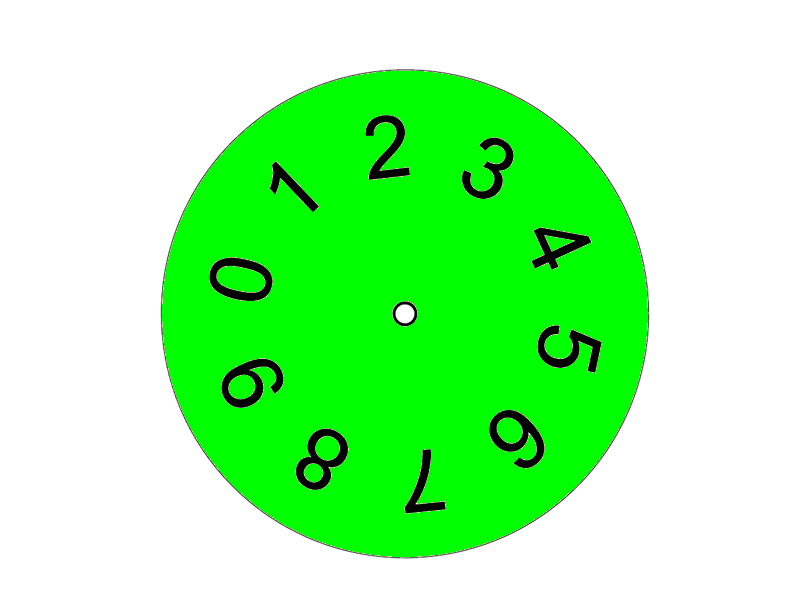 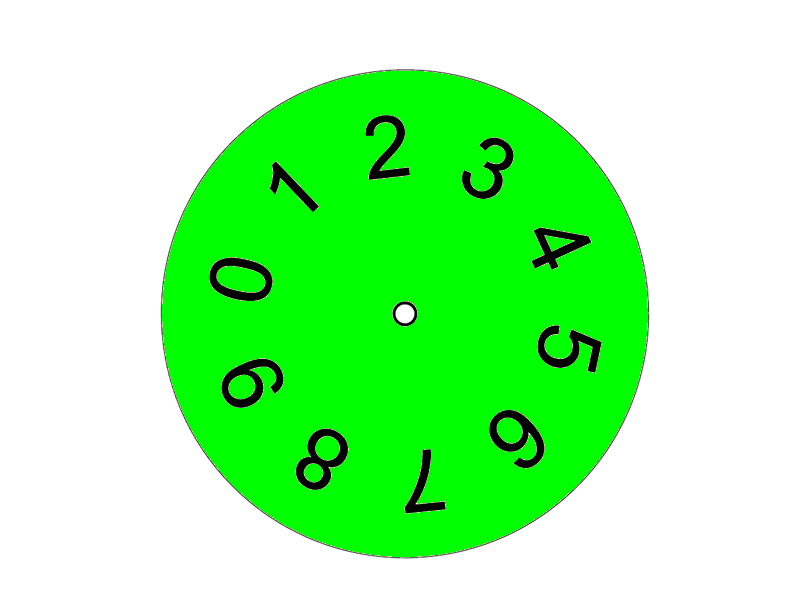 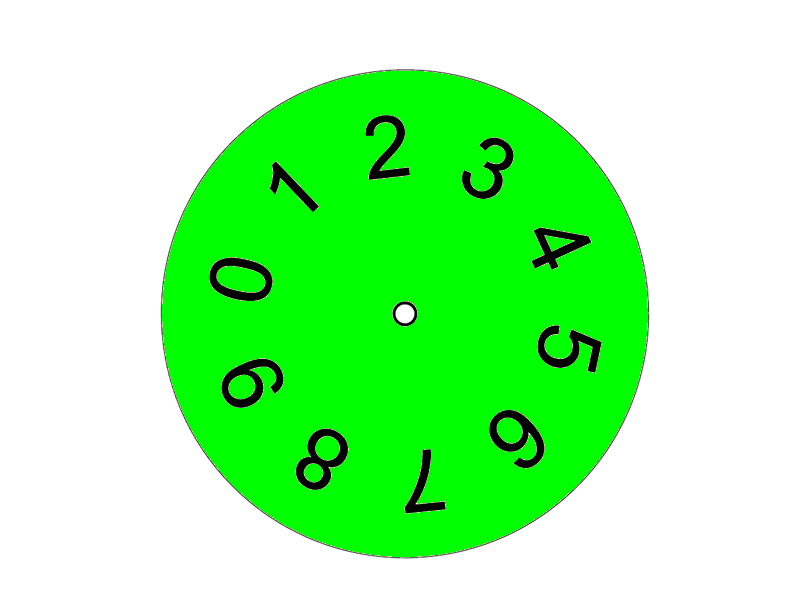 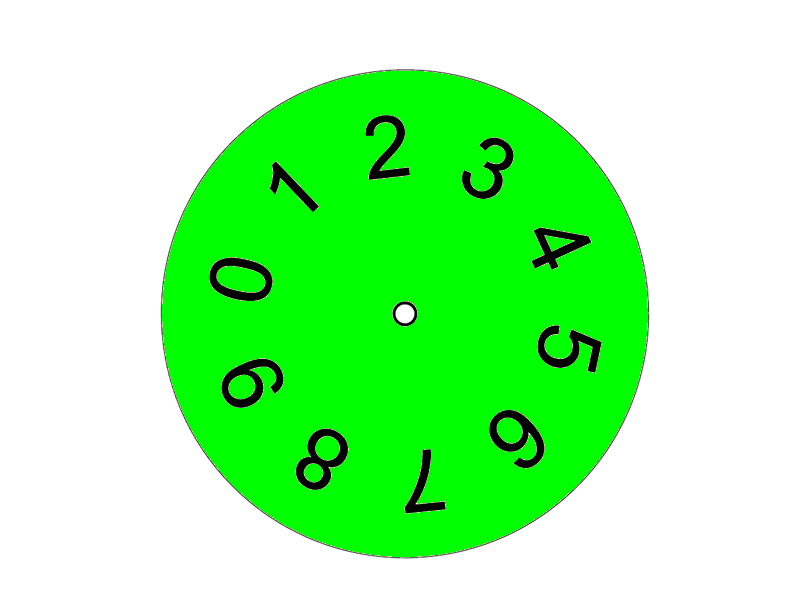 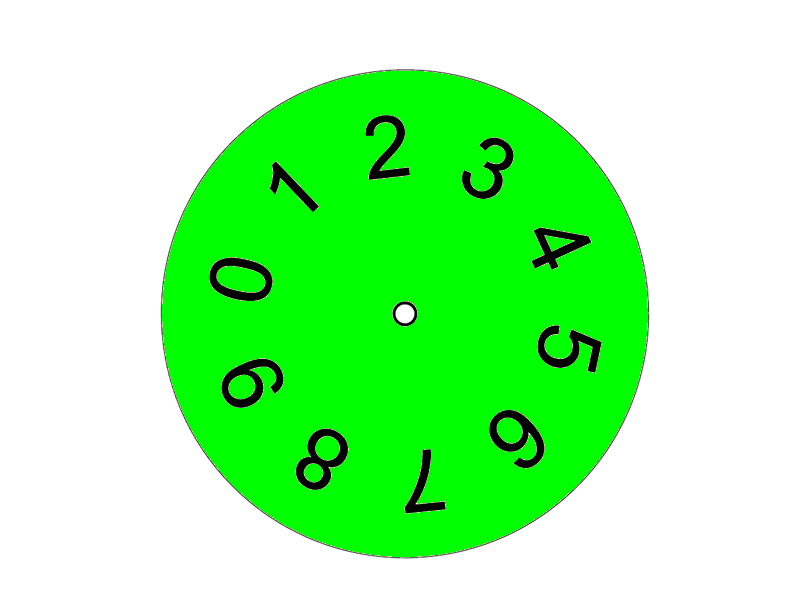 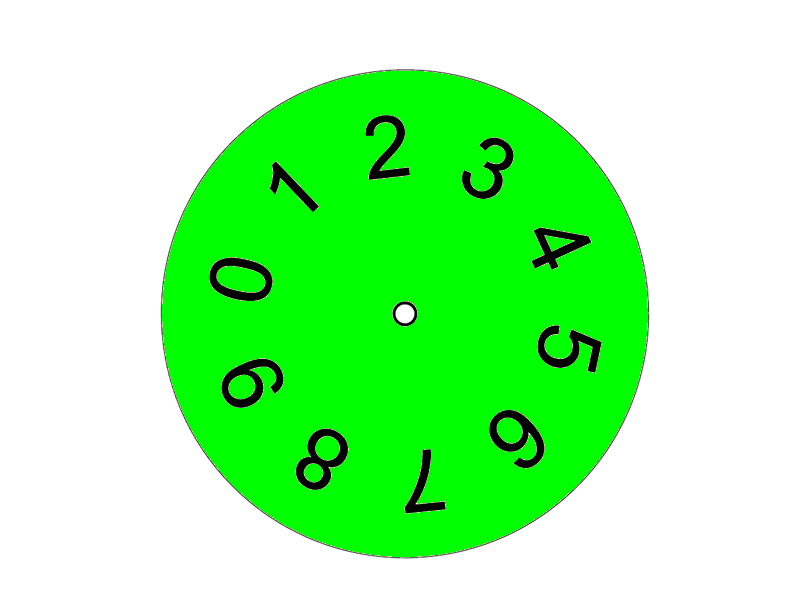 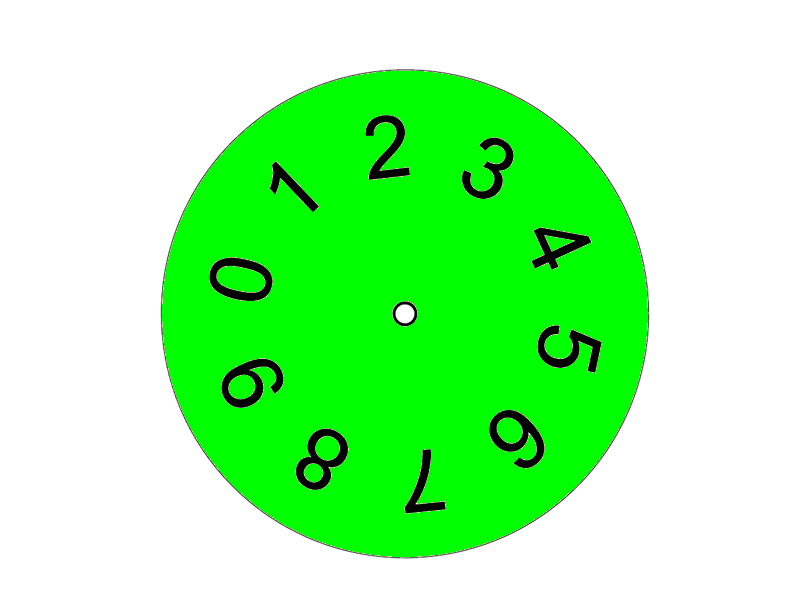 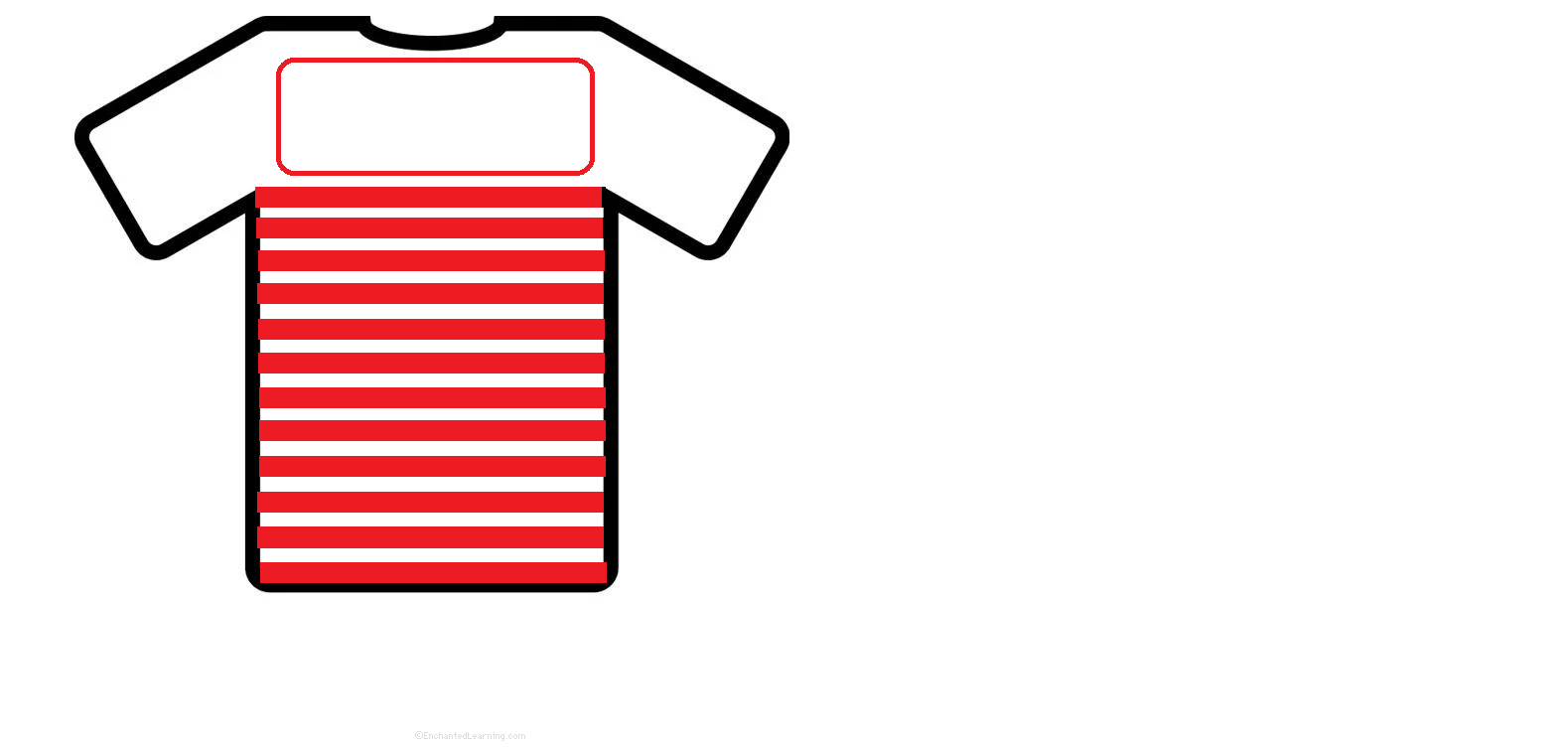 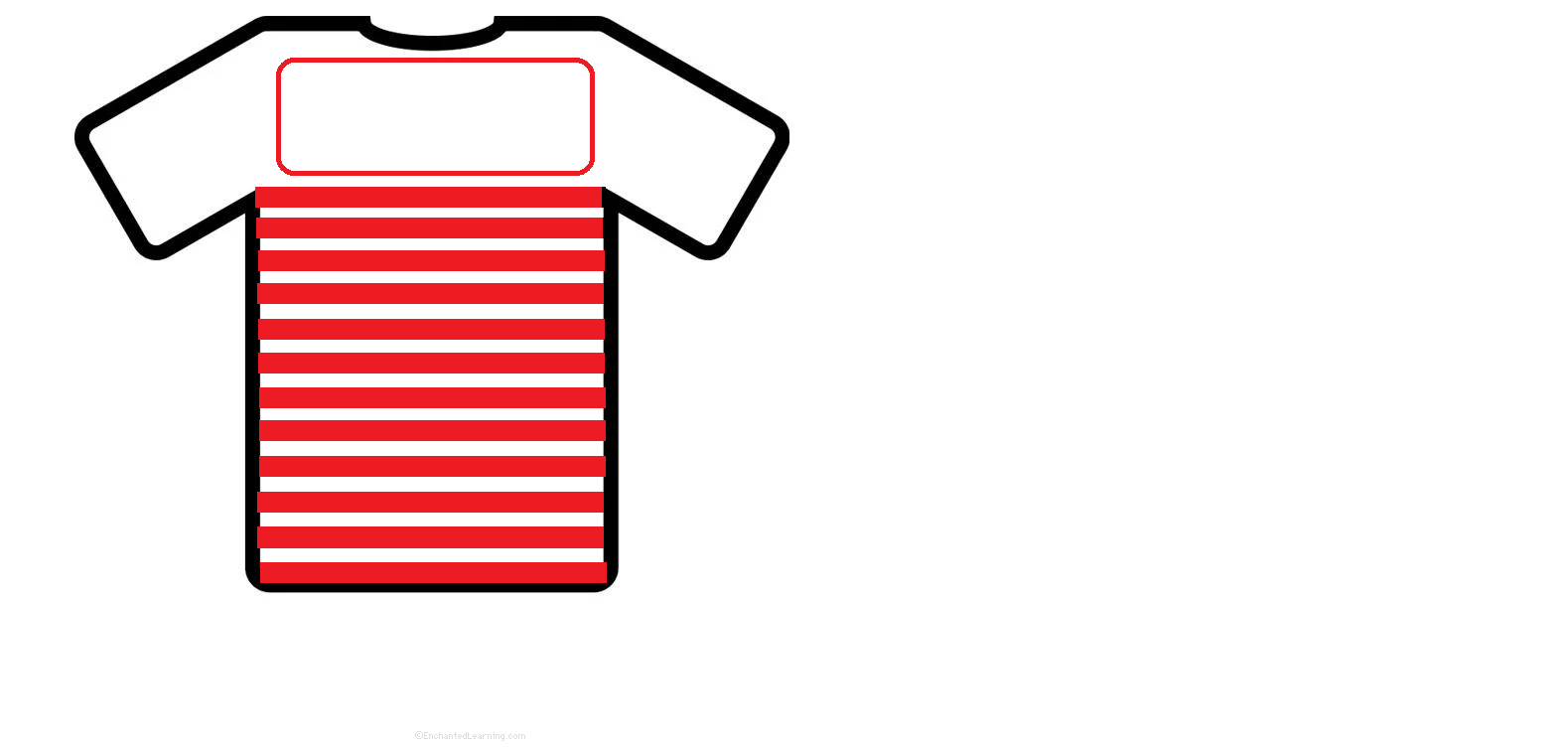 Noelyne
Ambre
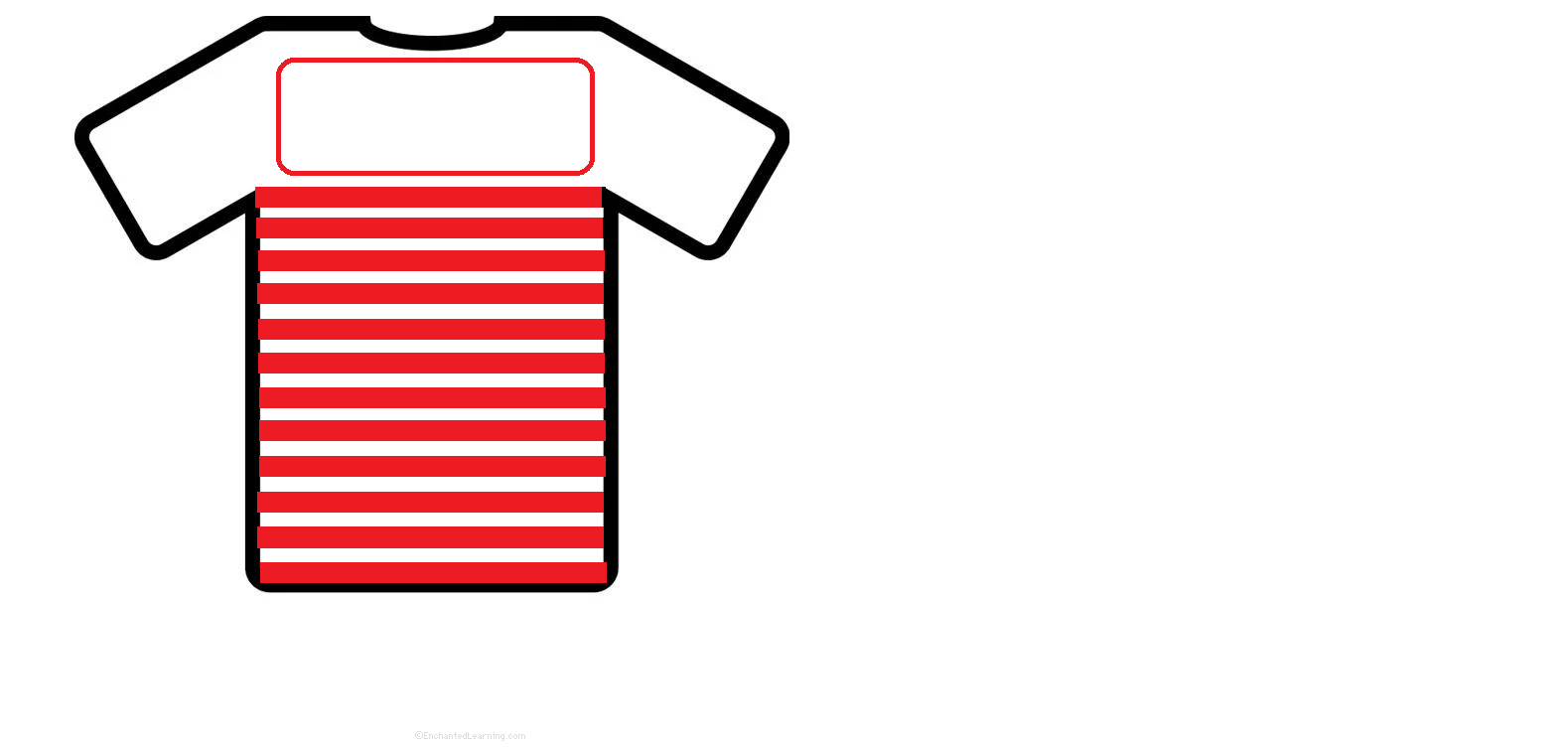 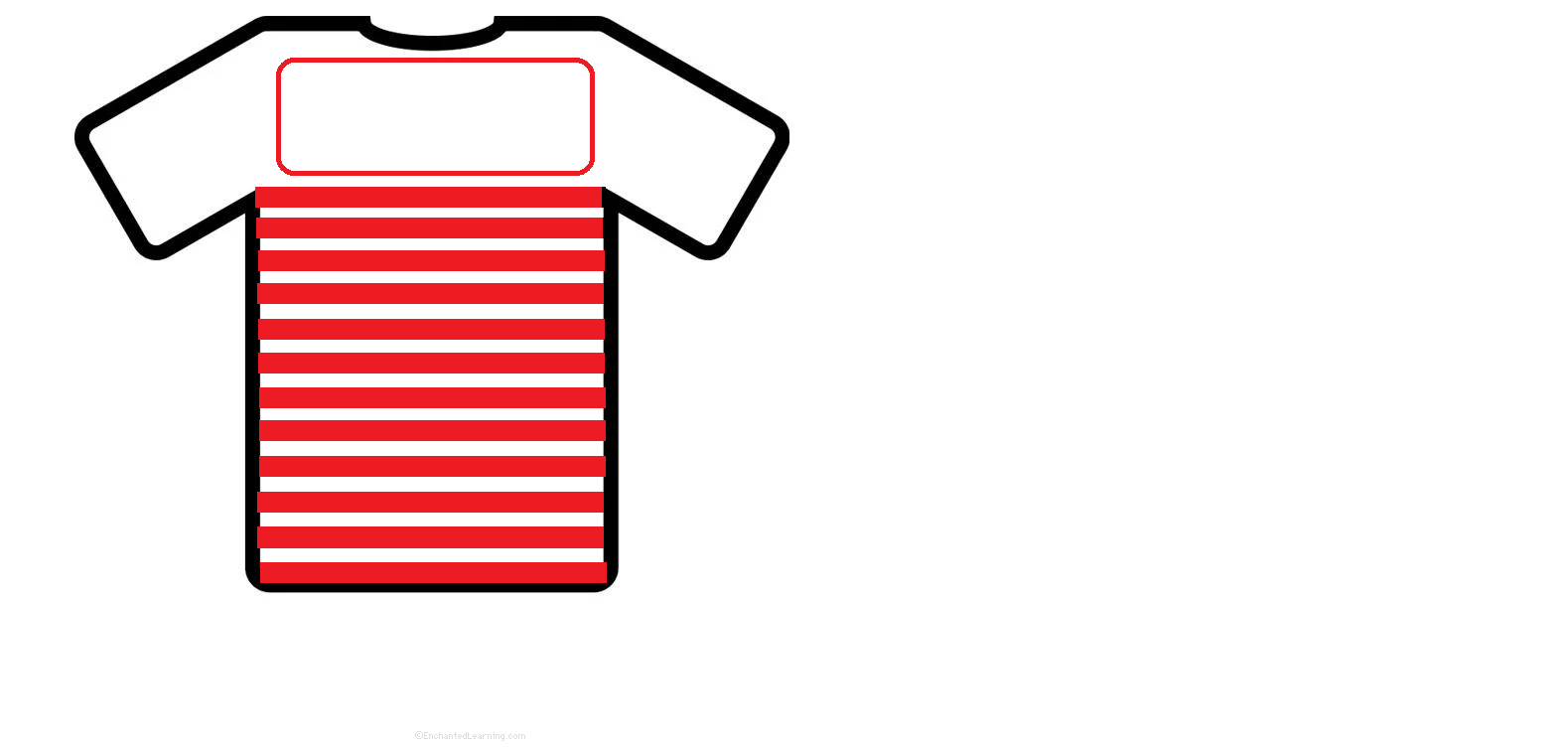 Satine
Justine
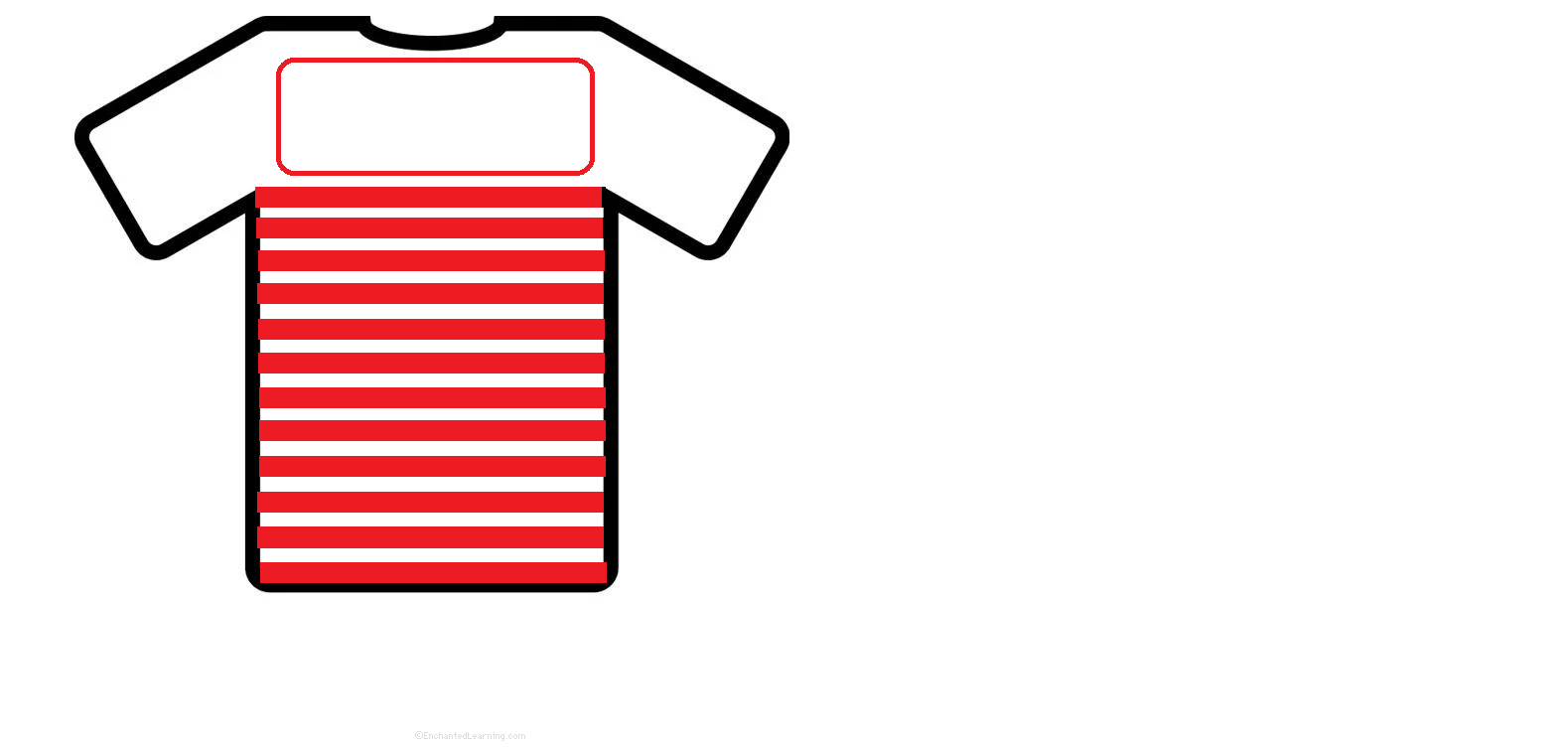 Kelan
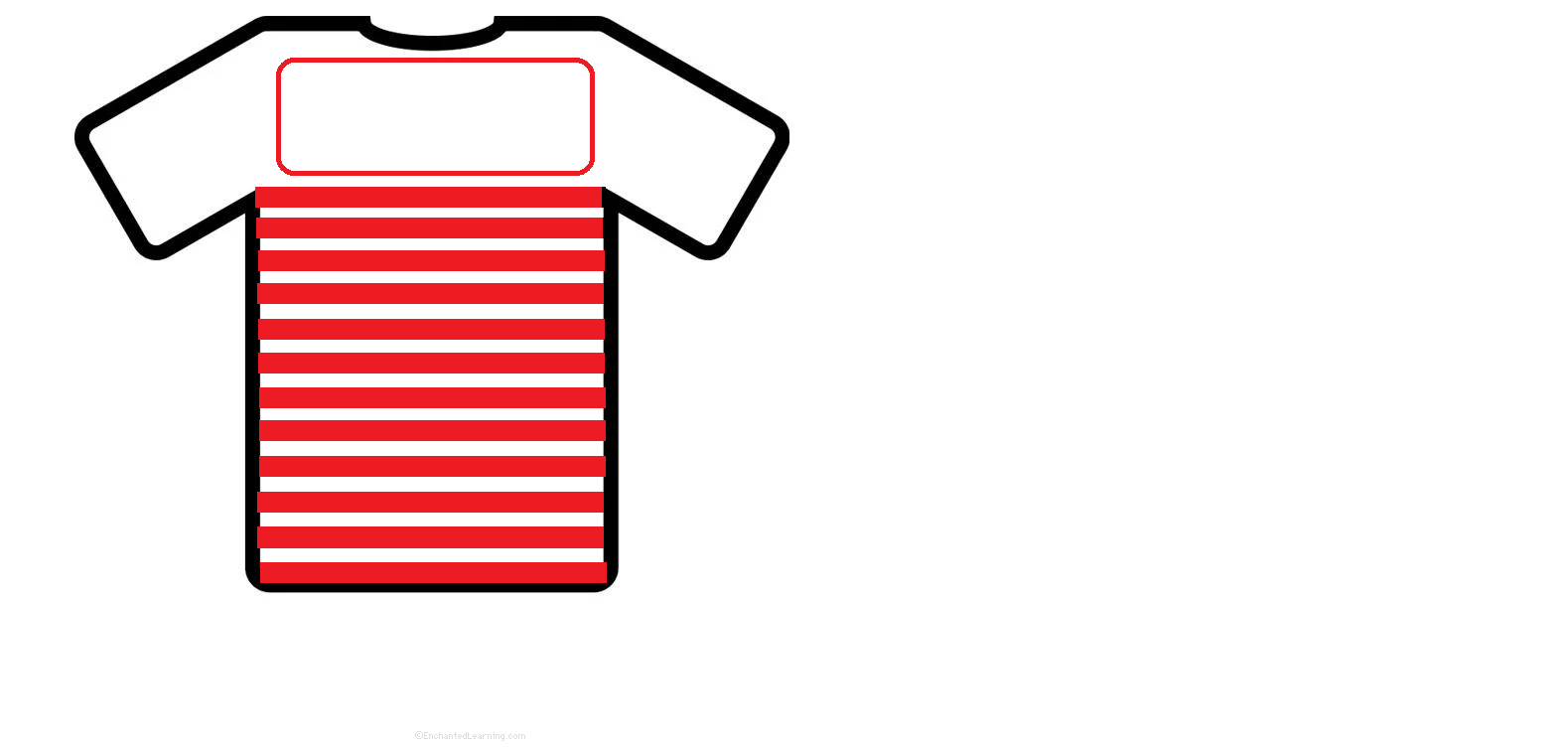 Kenny
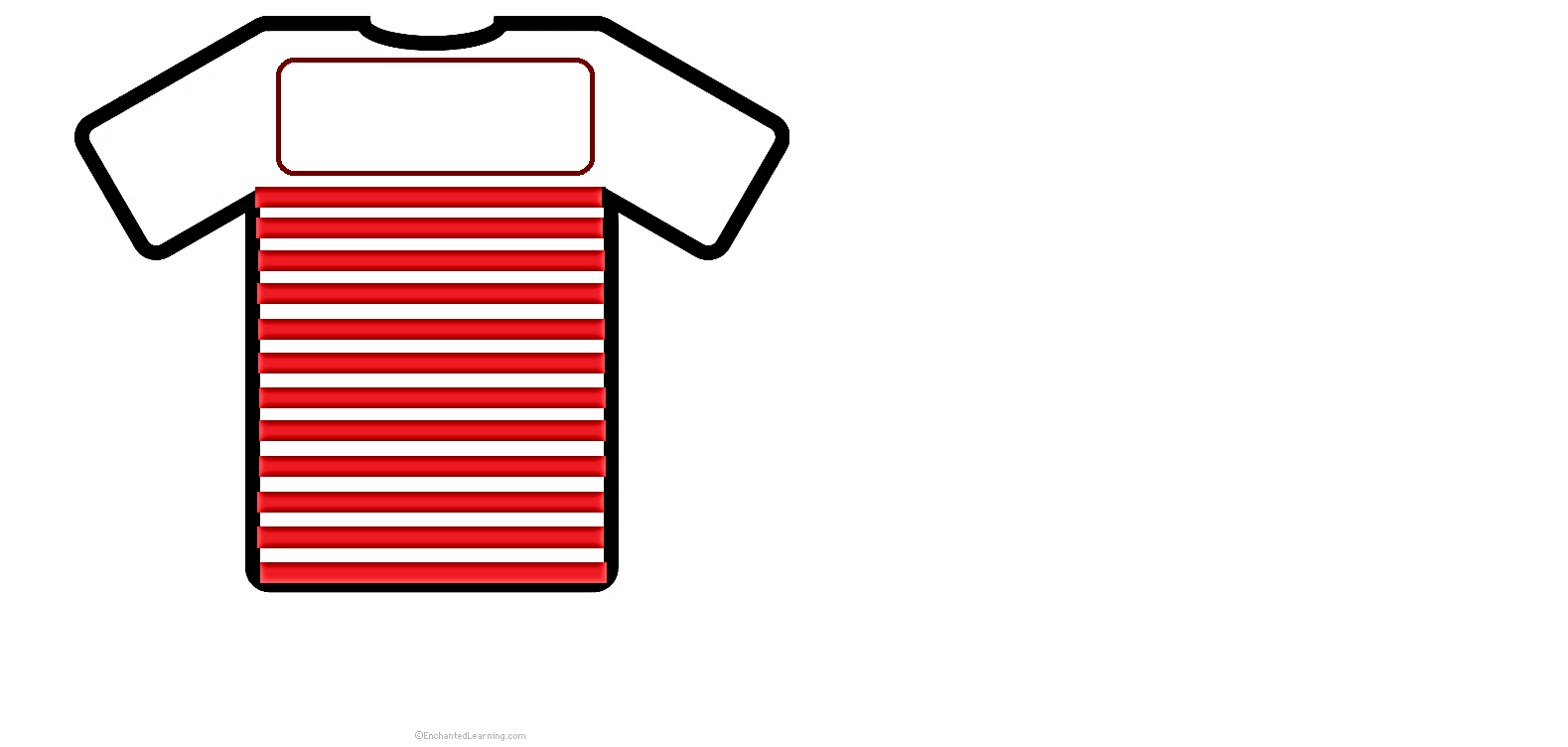 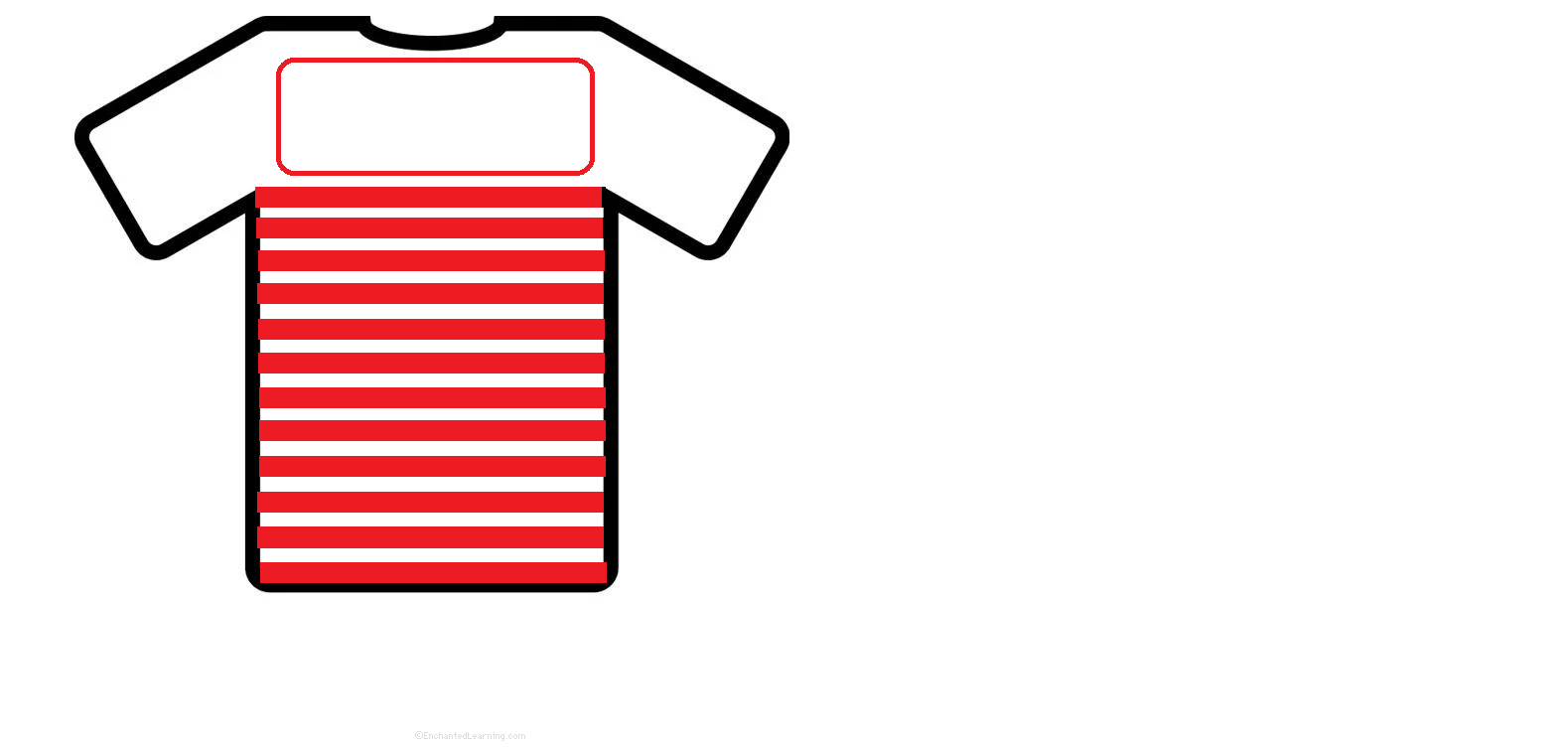 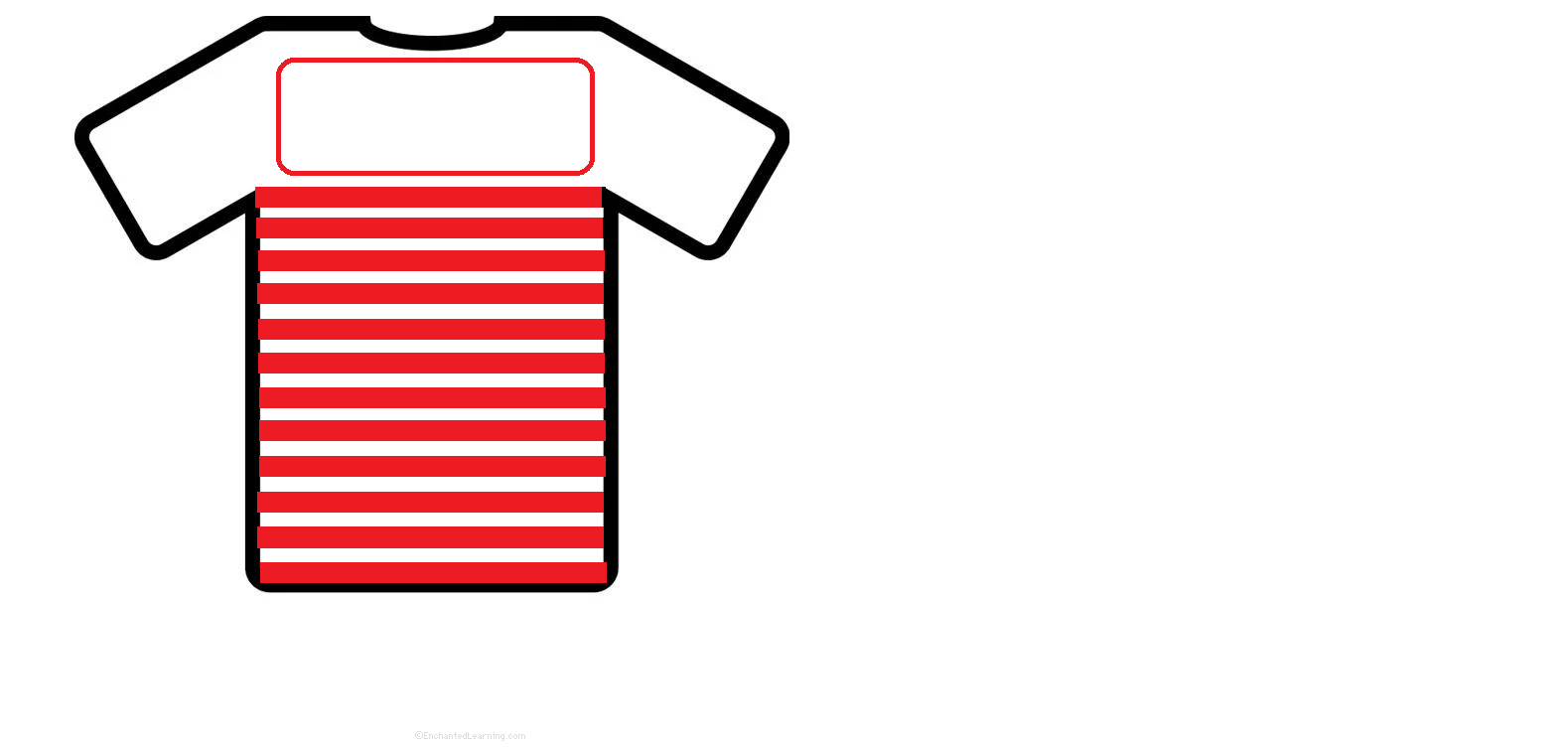 Malvin
Manoë
Andréas
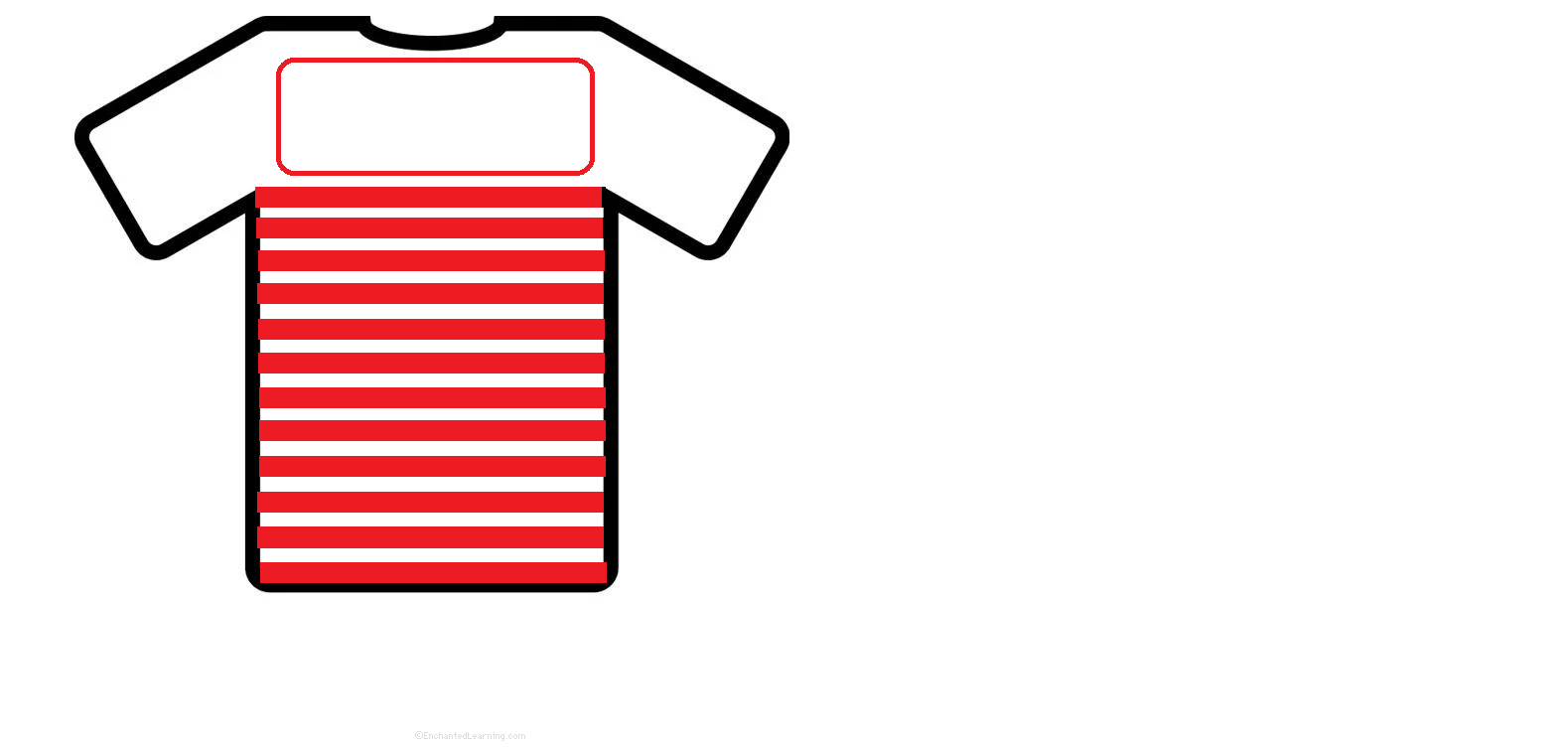 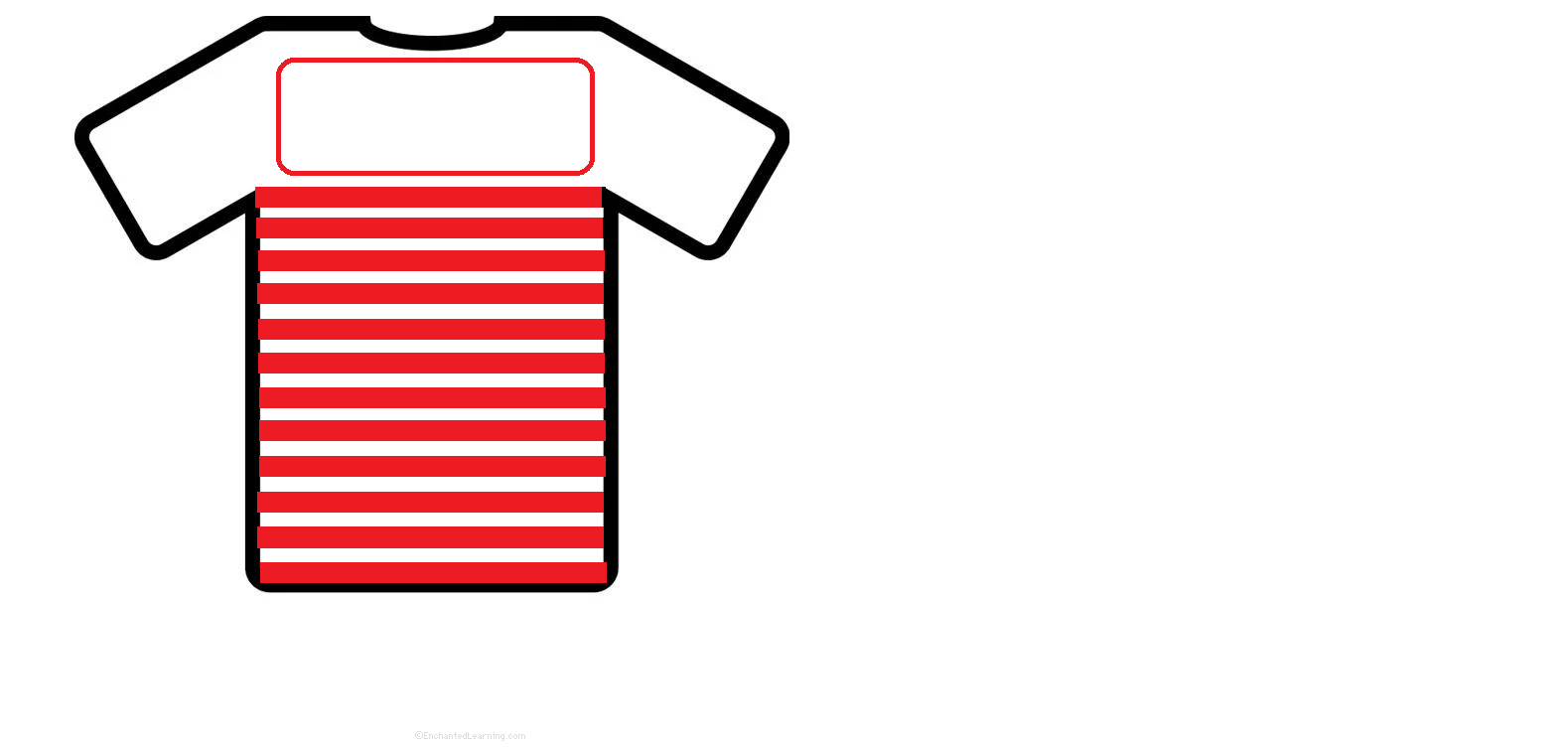 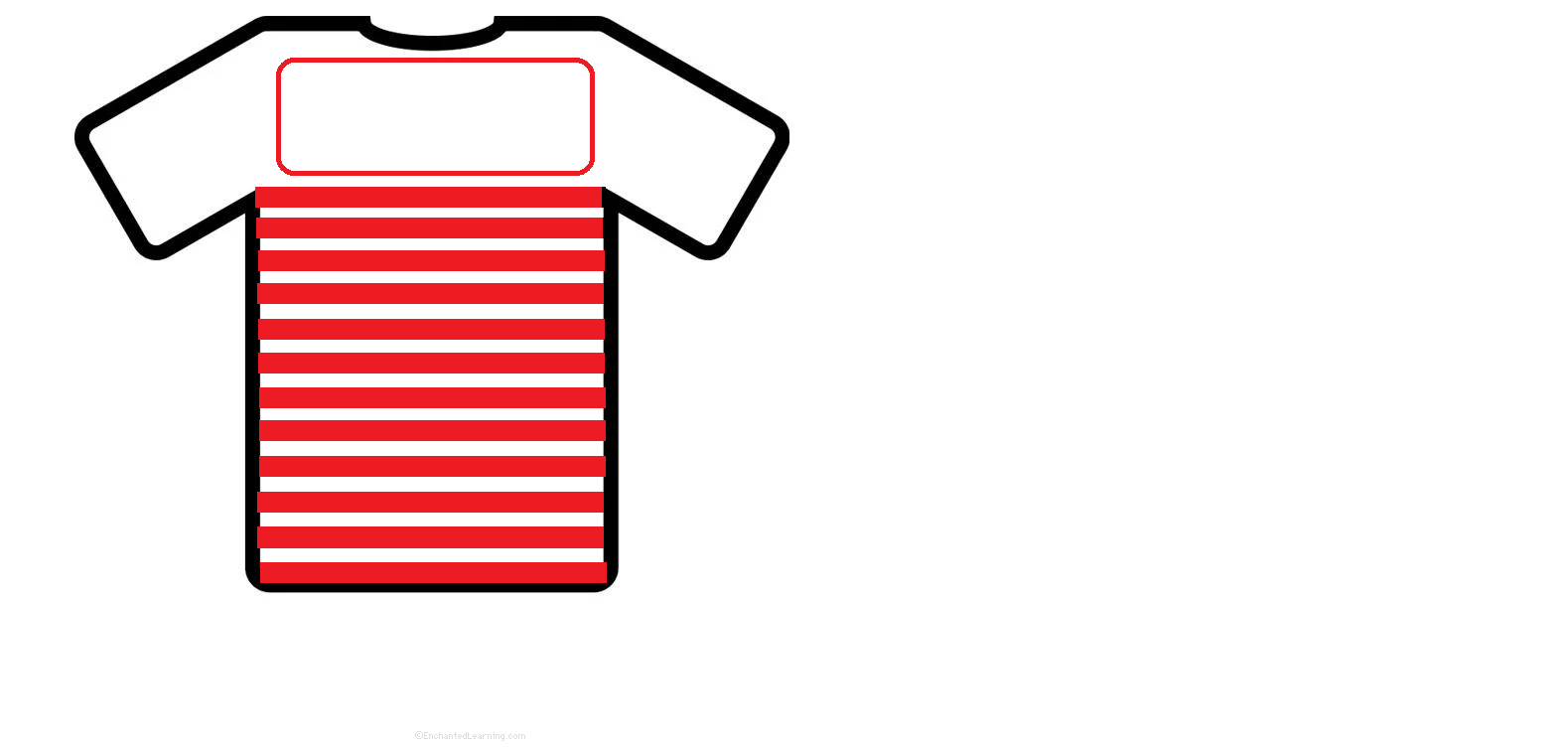 Evan
Tom
Valentin